Fresh Meat Extension
Programming Opportunities
Travis O’Quinn, Ph.D.
November 2015
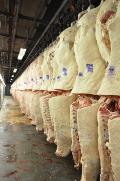 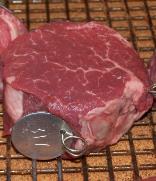 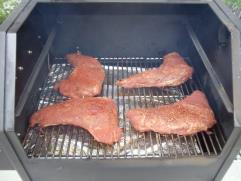 BBQ 101
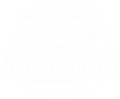 BBQ 101

All day program focusing on teaching consumers about all things BBQ
Targeting consumers who have an interest in learning more about BBQ and are looking to learn different techniques, about different meats, different products etc.
Focused on how to create great backyard BBQ for friends and family
Touches on competitive BBQing, but not the major focus
Hands-on demonstrations, taste testing of different products, etc.
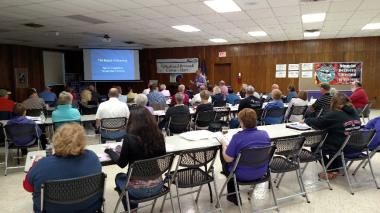 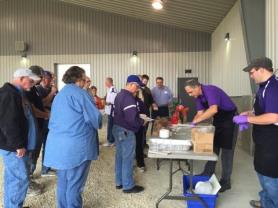 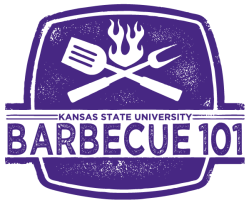 BBQ 101
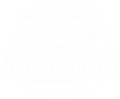 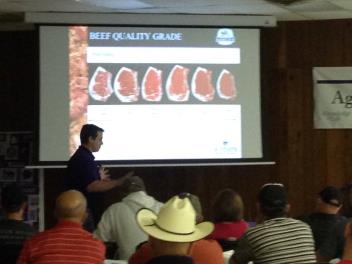 Meat Cutting Basics
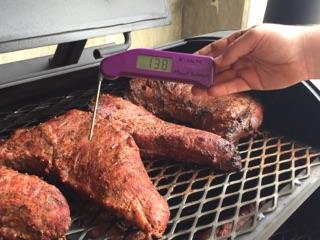 Food
Safety
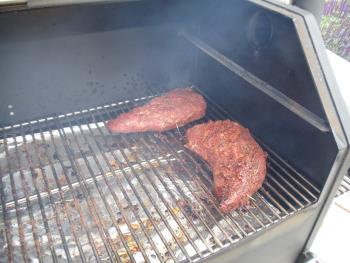 Science of Smoking
BBQ 101
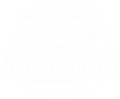 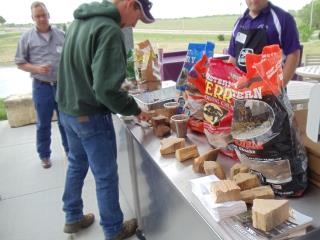 Taste Testing Meats with 
Different Woods
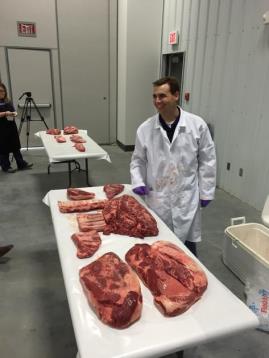 Different Meat Cuts
 for BBQ
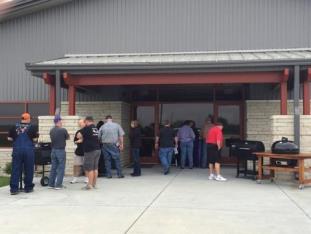 Demonstrations
 of Different 
Types of 
Smokers
BBQ 101
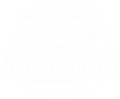 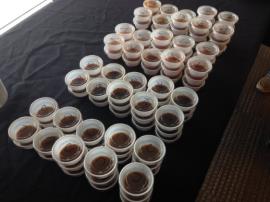 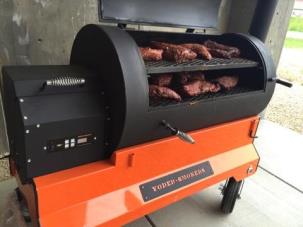 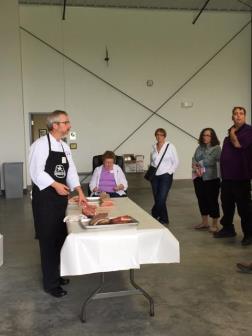 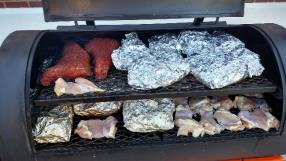 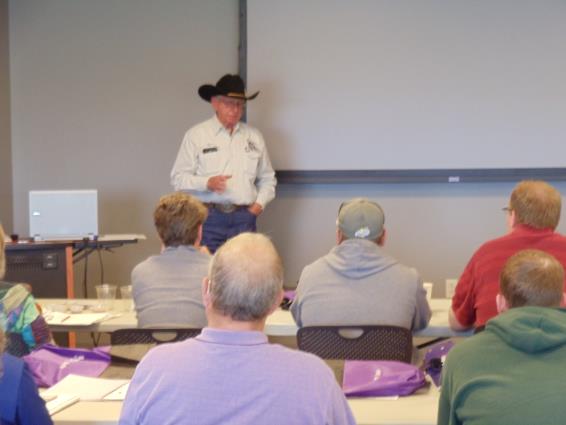 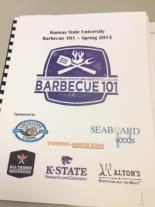 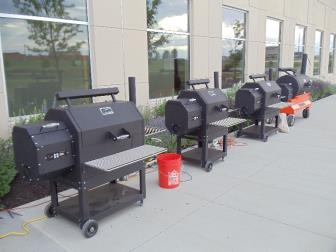 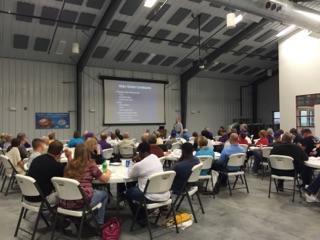 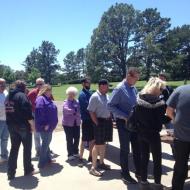 FACT SHEETS
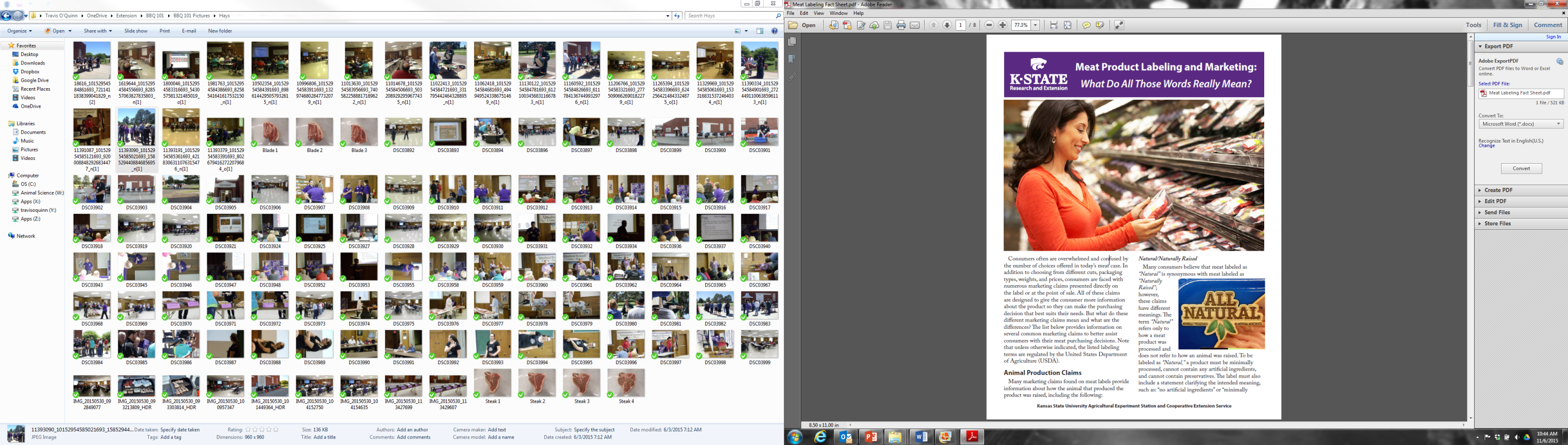 Available through the KSRE Bookstore:

http://www.bookstore.ksre.ksu.edu/pubs/MF3209.pdf

Has an accompanying PowerPoint and Program evaluation for use in county programing
CONSUMER TOPICS
Fact Sheets and Programs

Current Fact Sheets to be completed and published in spring:
Differences between Grass vs Grain Fed Beef
What’s in a grade? – All about meat grading
Beef, Pork and Lamb Cutout Calculator

Additional Topics to Be Developed:
New cut names with pictures and cooking information
Ground Beef 101
Right cut for the right cooking method – maximizing value and taste
Meat selection basics
How and why to use a meat thermometer when cooking meat

In addition to the fact sheet, most of these topics would have a ready made PowerPoint and evaluation for simple programing at the county level
CONSUMER TOPICS
Meat 101

Focused on current consumer issues concerning meat and meat products
Focused on helping educate consumers about meat
Topics would include: 

Safe meat handling
Meat cookery
Meat selection and purchasing
Meat production
Meat labeling and marketing
Meat nutrition
Producer panel
Tasting of different types of beef
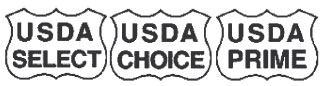 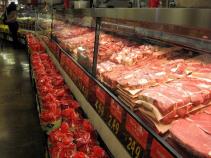 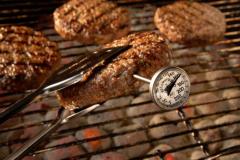 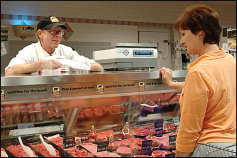 4-H MEAT JUDGING
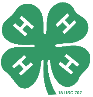 Future Plans

Provide more resources for coaches
Provide opportunities for teams to get “cooler time”

Planning on developing a website with information and training resources for teams. Will have pictures, videos, terminology, sample classes, reasons, how-to instruction, etc. 

Planning on hosting a one day meat judging clinic in the spring allowing teams to come to KSU and practice on several different classes, retail ID, instructional times from K-State meat judging team members

Potential regional meat judging workshops
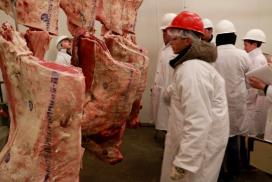 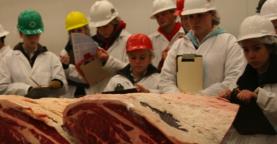 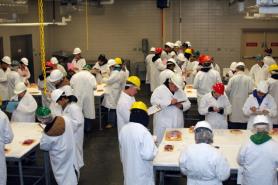 4-H MEAT JUDGING
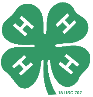 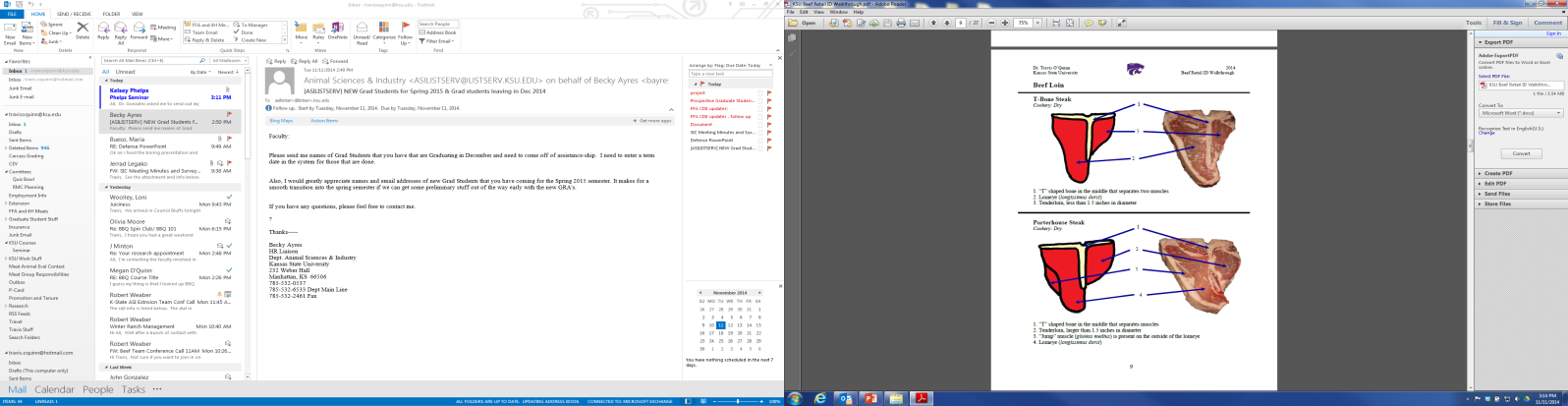 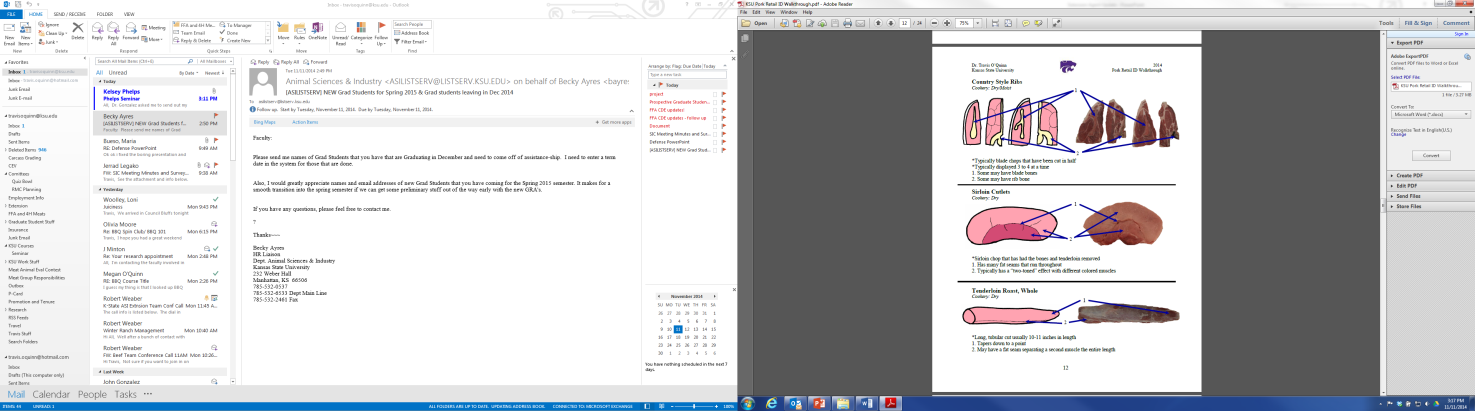 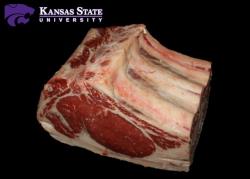 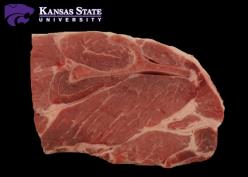 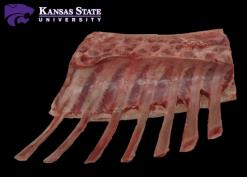 4-H MEAT JUDGING
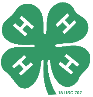 More than 150 classes (all possible cuts) with reasons and questions
More than 30 differ ID rails
Instructional “how-to” videos for all classes and retail ID
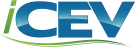 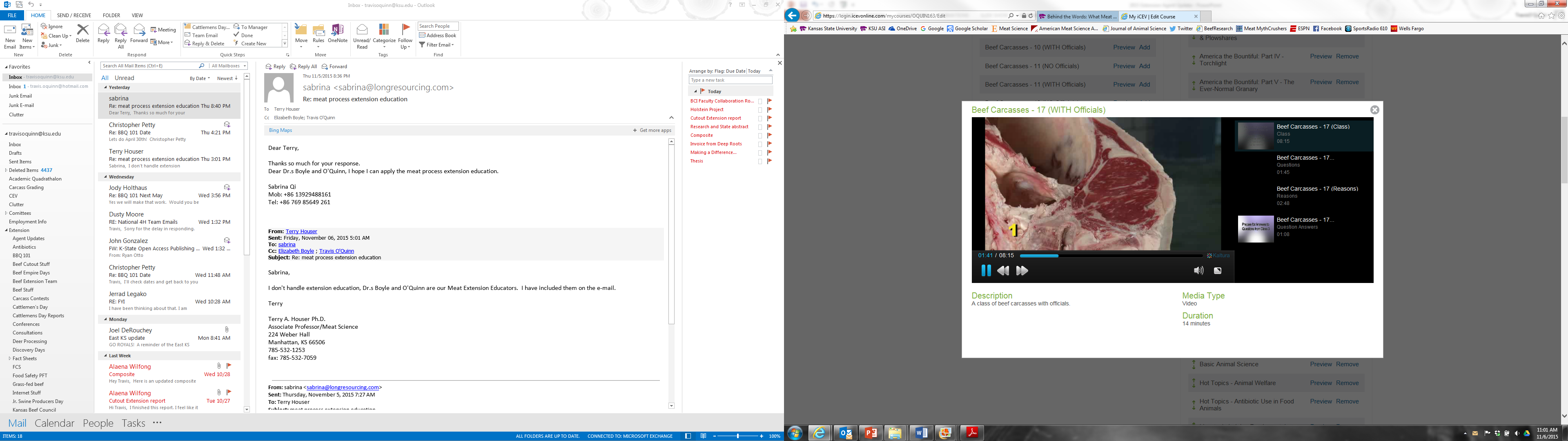 ADDITIONAL PROGRAMING
Other Possibilities and Areas of Expertise

Carcass contests associated with livestock shows
Meat cutting and processing demonstrations
Beef 706 program – producer and feeder focused
“All About Steak”, meat cookery (grilling, BBQ), selection, labeling, eating-quality, food safety, venison processing, etc. 
Any meat related programing that may be needed
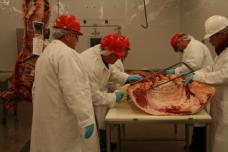 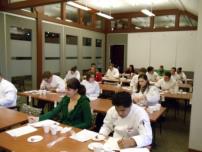 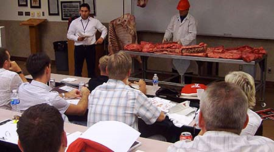 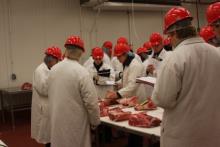 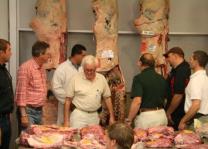 Questions?

Travis O’Quinn
travisoquinn@ksu.edu
785-532-3469